Green Public Procurement Helpdesk
https://green-business.ec.europa.eu/green-public-procurement_en

Service contract run on behalf of the European Commission by: 
Services provided:
GPP News Alerts
Good practice cases on green and social procurement (Good practice library)
Webinars on topics related to sustainable procurement (green and social aspects)
Answers to enquires from stakeholders (questions can be sent by email to gpp-helpdesk@iclei.org in English, French or German): https://green-business.ec.europa.eu/green-public-procurement/green-public-procurement-helpdesk_en
Provision of relevant information on GPP Advisory group meetings, GPP criteria, GPP training toolkits
Contact person: Valentina Caimi, vca@aeidl.eu
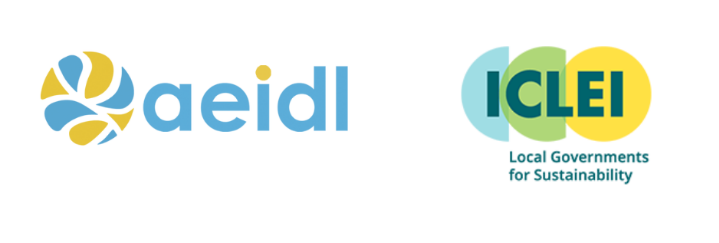 Training & awareness raising on SRPP
Service contract on behalf of EISMEA and DG GROW  run by:




Scoping phase to map SRPP state of play (November 2023 - February 2024)
Training/awareness raising on SRPP addressed to public authorities and social economy enterprises in 12 EU MS: AT, BE, BG, CY, EE, ES, FI, LT, LU, MT, PT, and SI (February – December 2024)
Communications campaign on SRPP in the EU-27

Contact person: Valentina Caimi, vca@aeidl.eu
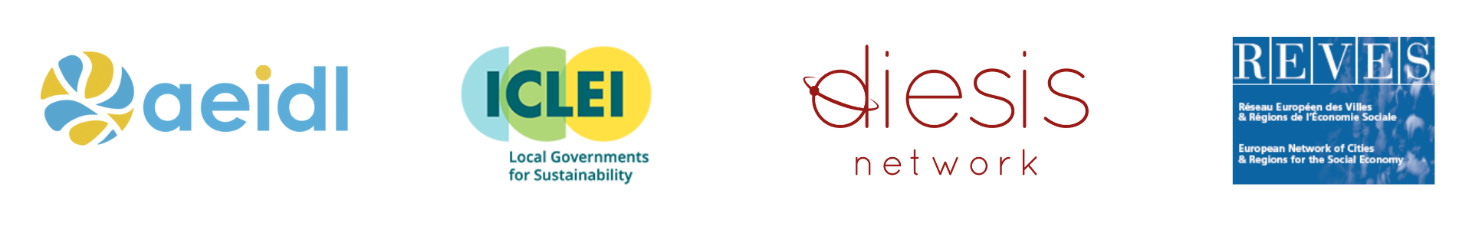 Useful sources
Study commissioned by the European Parliament, EMPL Committee (2023), The social impact of procurement. Can the EU do more?
EC study, Making socially responsible public procurement work. 71 good practice cases 
EC study, Buying for social impact. Good practice from around the EU
EC, Key findings from the Buying for social impact project
EIGE, Research report on the state of play of GRPP (contains the main findings about the state of play of GRPP across the EU, some case studies of policies or public procurement procedures relevant for GRPP, and policy recommendations), https://eige.europa.eu/publications/gender-responsive-public-procurement-eu-report
EIGE, Toolkit on gender-responsive public procurement, https://eige.europa.eu/gender-mainstreaming/toolkits/grpp